Ocjenjivanje programiranja u Loomenu
Šibenik, 8. 11. 2019.
Vesna Tomić,Gimnazija  A. G. Matoša, Đakovo
Mihael Bobičanec, 
Gimnazija A. G. Matoša, Zabok
Razmijenimo iskustva…
Na koje načine ocjenjujete programiranje u razredu?
Kako nam Loomen može pomoći?
1
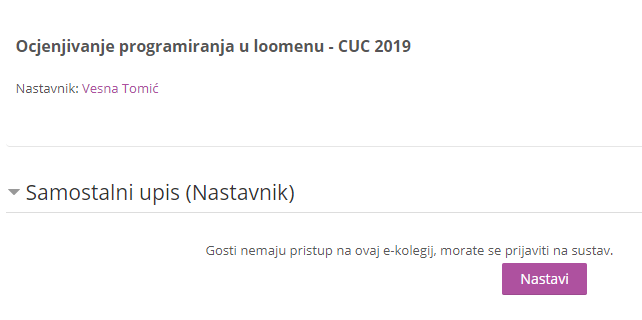 Pokušajmo!
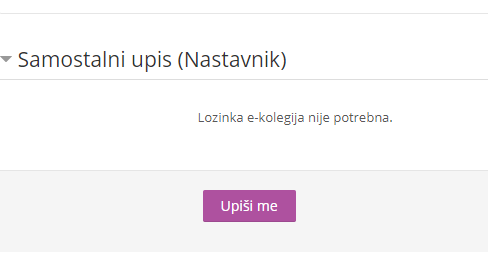 bit.ly/LoomenCUC
3
2
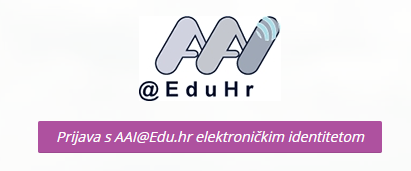 Zadatak 1
Odaberite i riješite jedan od dva kreirana testa
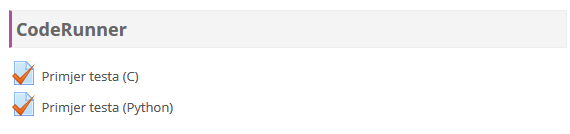 Vrsta pitanja unutar testa. 
Može se koristiti za:
upisivanje dijela programa kojeg učenici trebaju završiti 
Ili izradu kompletnog programskog rješenja.
Trenutno podržava Pascal, Python2, Python3, C, C++, Javu, PHP, JavaScript, Octave i Matlab. 
Primjenjiv je za vrednovanje naučenog.
CodeRunner
Zadatak 2
Uz upute u dokumentu Izrada CodeRunner pitanja ili koristeći se postavkama nekog od gotovih pitanja, u kategoriji pitanja Radionica, kreirajte jedno CodeRunner pitanje.
Služeći se uputama u dokumentu Izrada testa u Loomenu napravite test koji sadrži pet pitanja. Koristite CodeRunner pitanja iz kategorije Radionica. 
Ime testa neka bude: Test – ime (i prezime) autora, primjerice Test – Vesna i Mihael

Odaberite i riješite jedan od testova koje su napravili drugi korisnici.
Zadatak 3
VPL (Virtual Programming Lab)
Evaluator koji je u Loomen ugrađen kao aktivnost
Nije nužno definirati programski jezik (ukoliko im to želimo omogućiti, učenici mogu sami odabrati u kojem jeziku će rješavati određeni zadatak)
Unutar VPL editora omogućeno je ispravljanje pogrešaka. 
Svaka nova evaluacija može se kažnjavati oduzimanjem određenog postotka od ukupnog broja bodova. 
VPL u nastavi često koristimo za vrednovanje za učenje (izlazna kartica).
Isprobajmo!
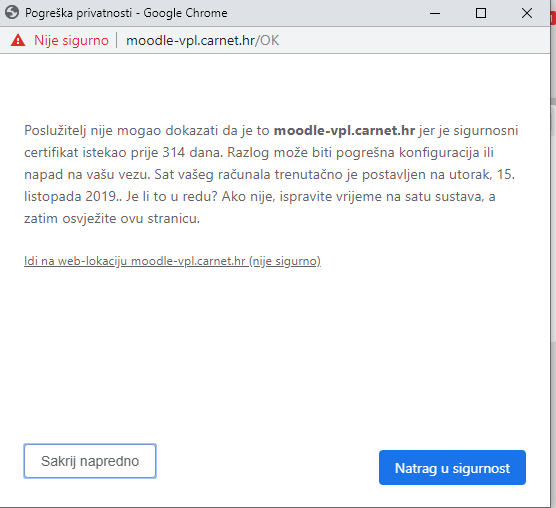 Problem?
Koristeći se uputama u dokumentu VPL izradite jedan zadatak.
Ime zadatka neka bude VPL – ime autora
Odaberite i riješite zadatak jednog polaznika.
Zadatak 4
Za kraj
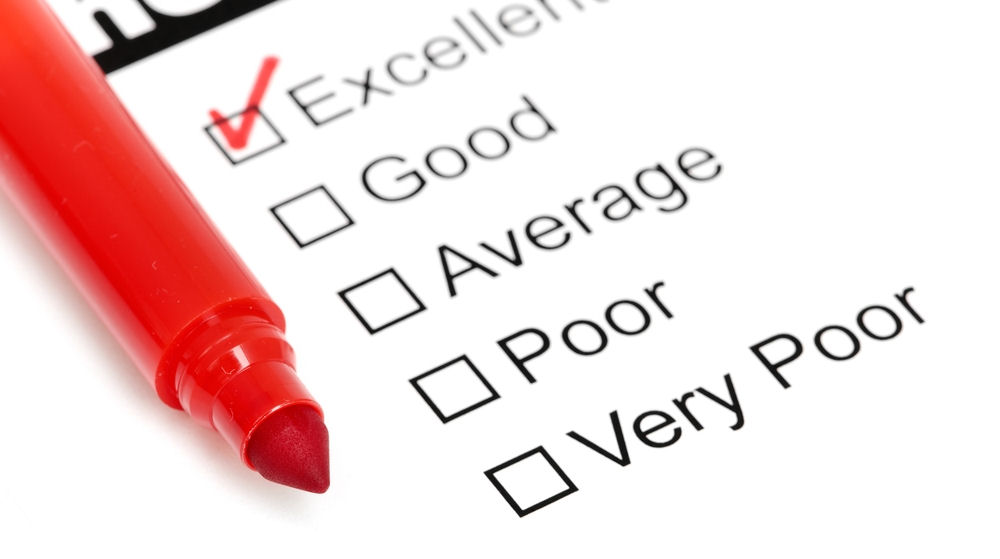 Ocijenite nas
Hvala